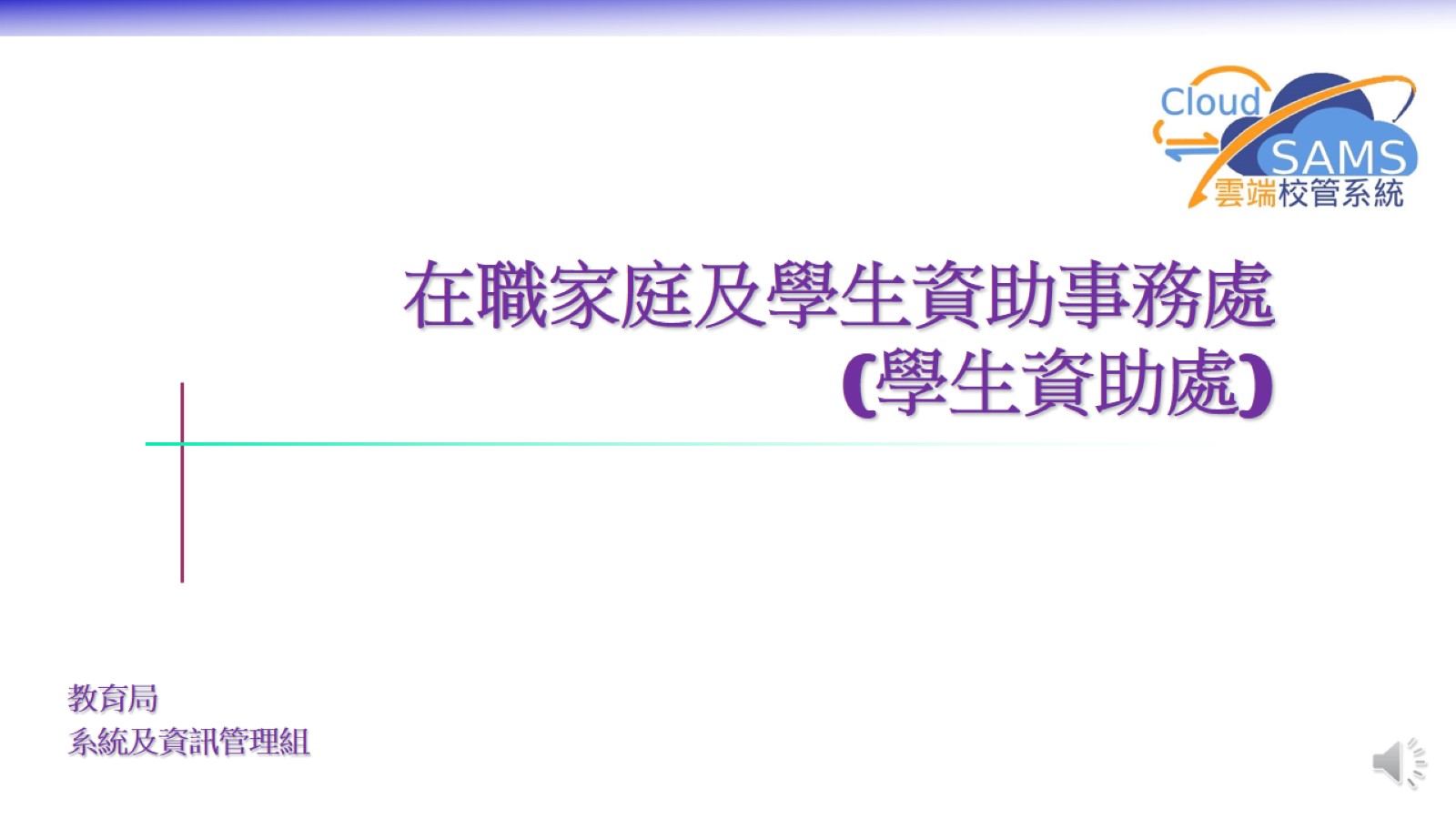 在職家庭及學生資助事務處(學生資助處)
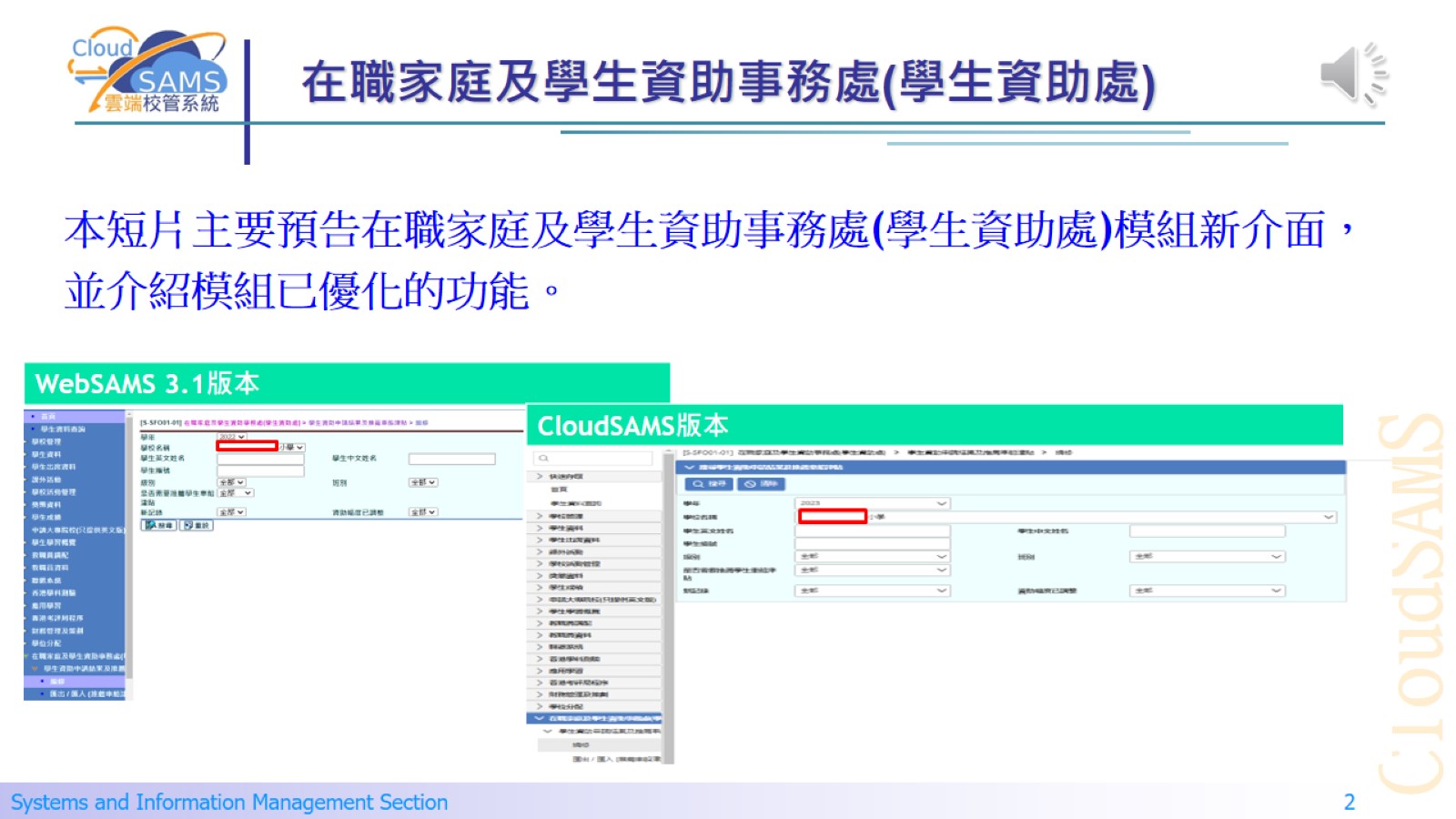 在職家庭及學生資助事務處(學生資助處)
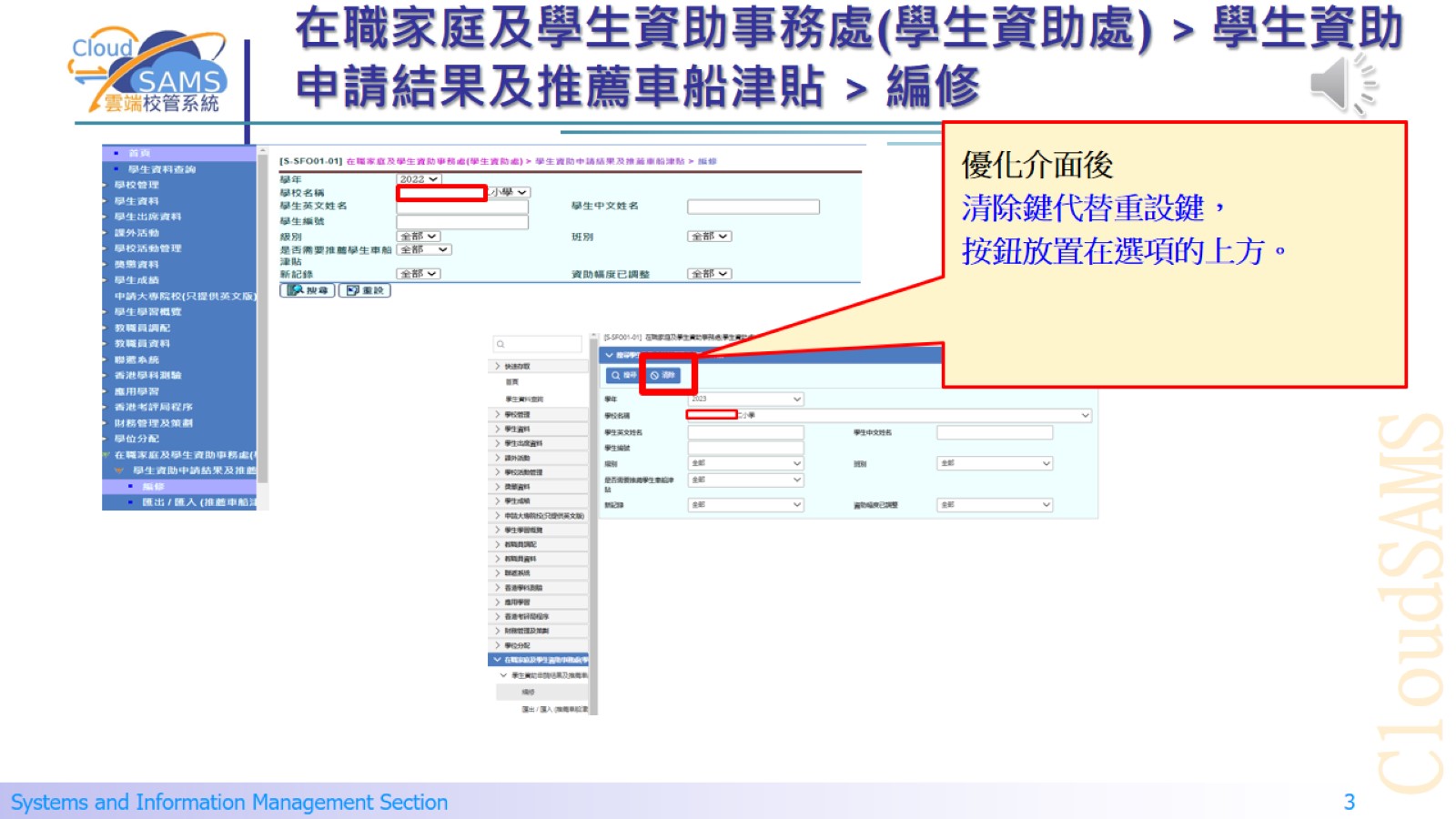 在職家庭及學生資助事務處(學生資助處) > 學生資助申請結果及推薦車船津貼 > 編修
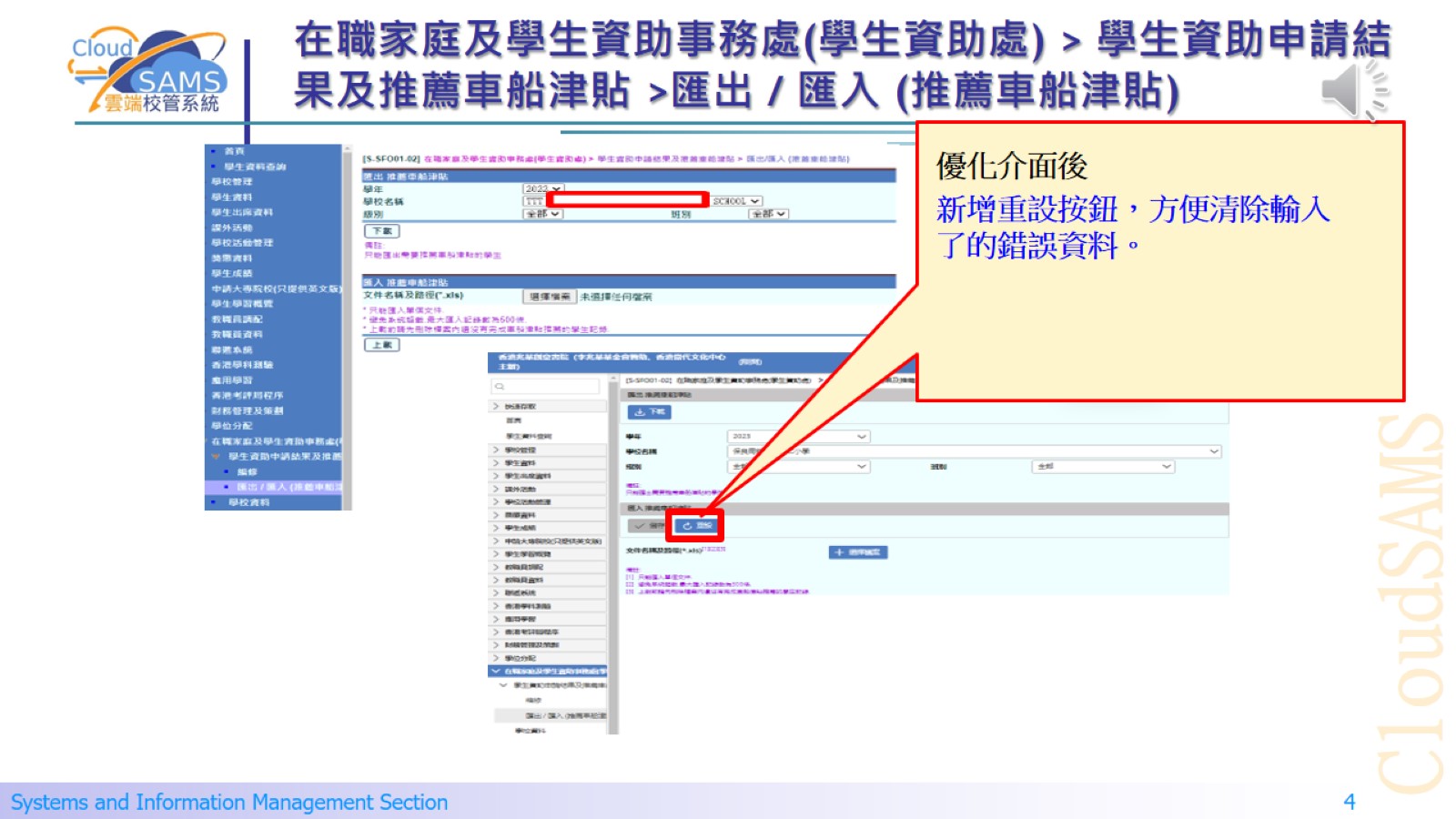 在職家庭及學生資助事務處(學生資助處) > 學生資助申請結果及推薦車船津貼 >匯出 / 匯入 (推薦車船津貼)
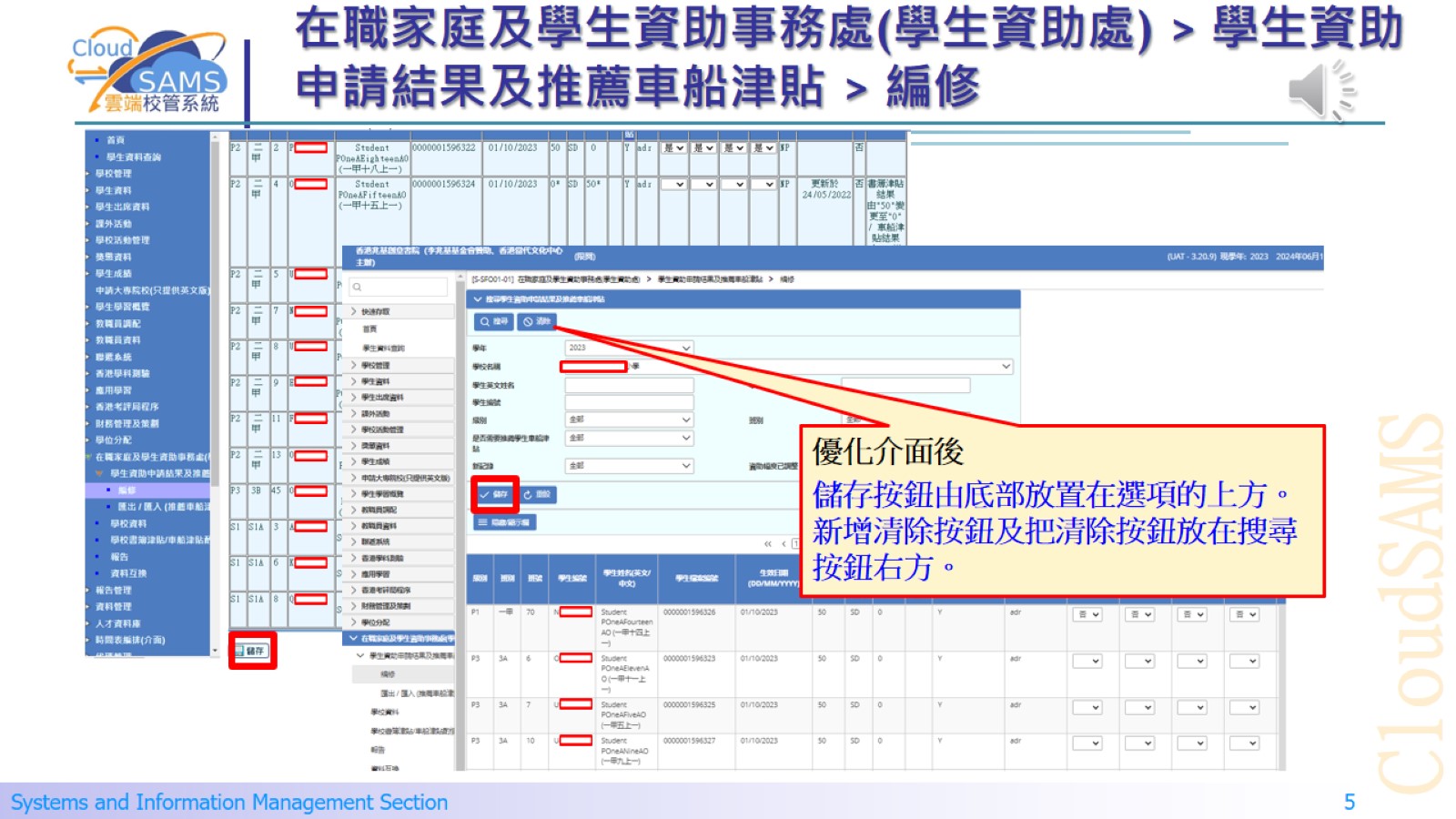 在職家庭及學生資助事務處(學生資助處) > 學生資助申請結果及推薦車船津貼 > 編修
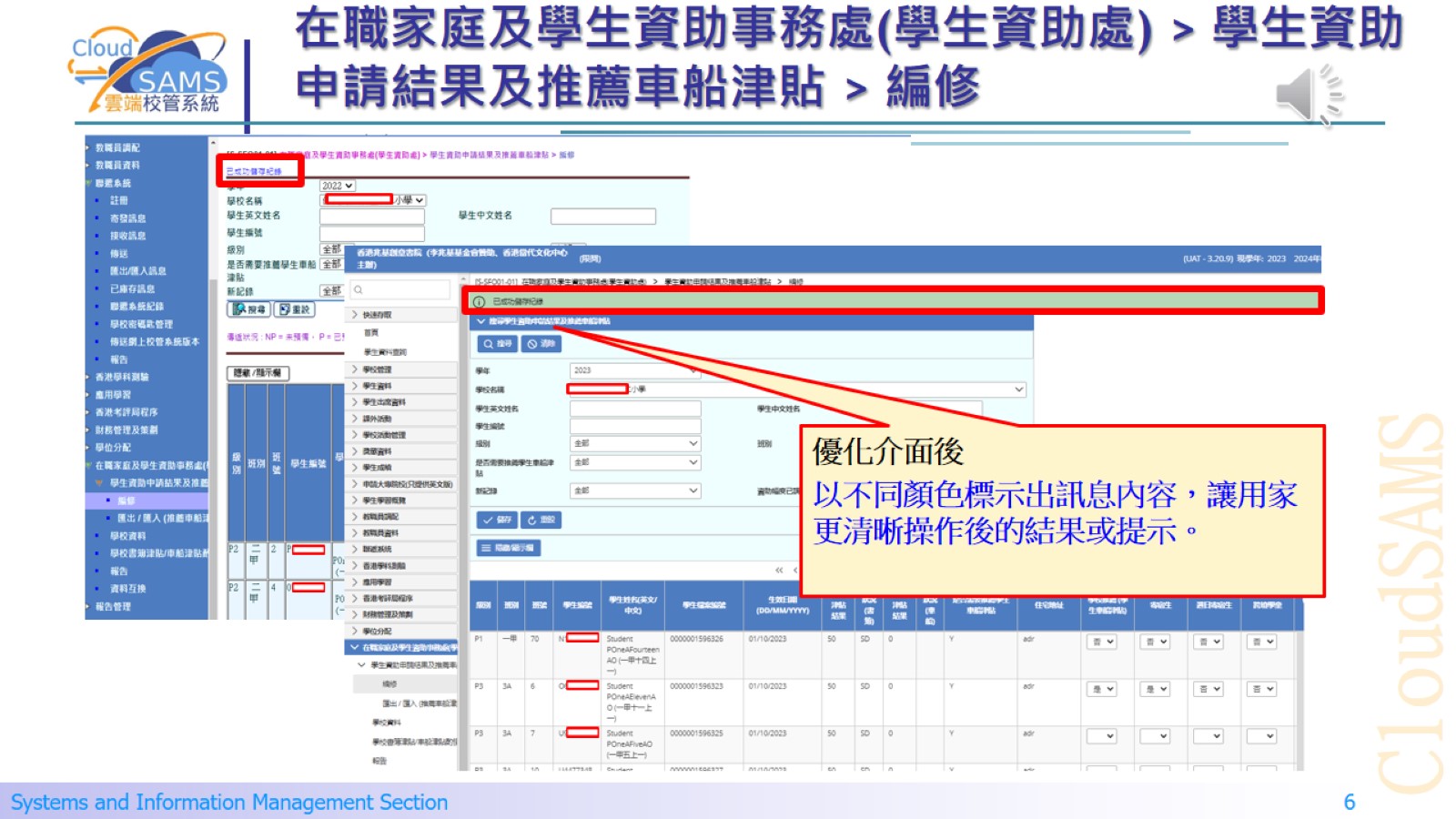 在職家庭及學生資助事務處(學生資助處) > 學生資助申請結果及推薦車船津貼 > 編修
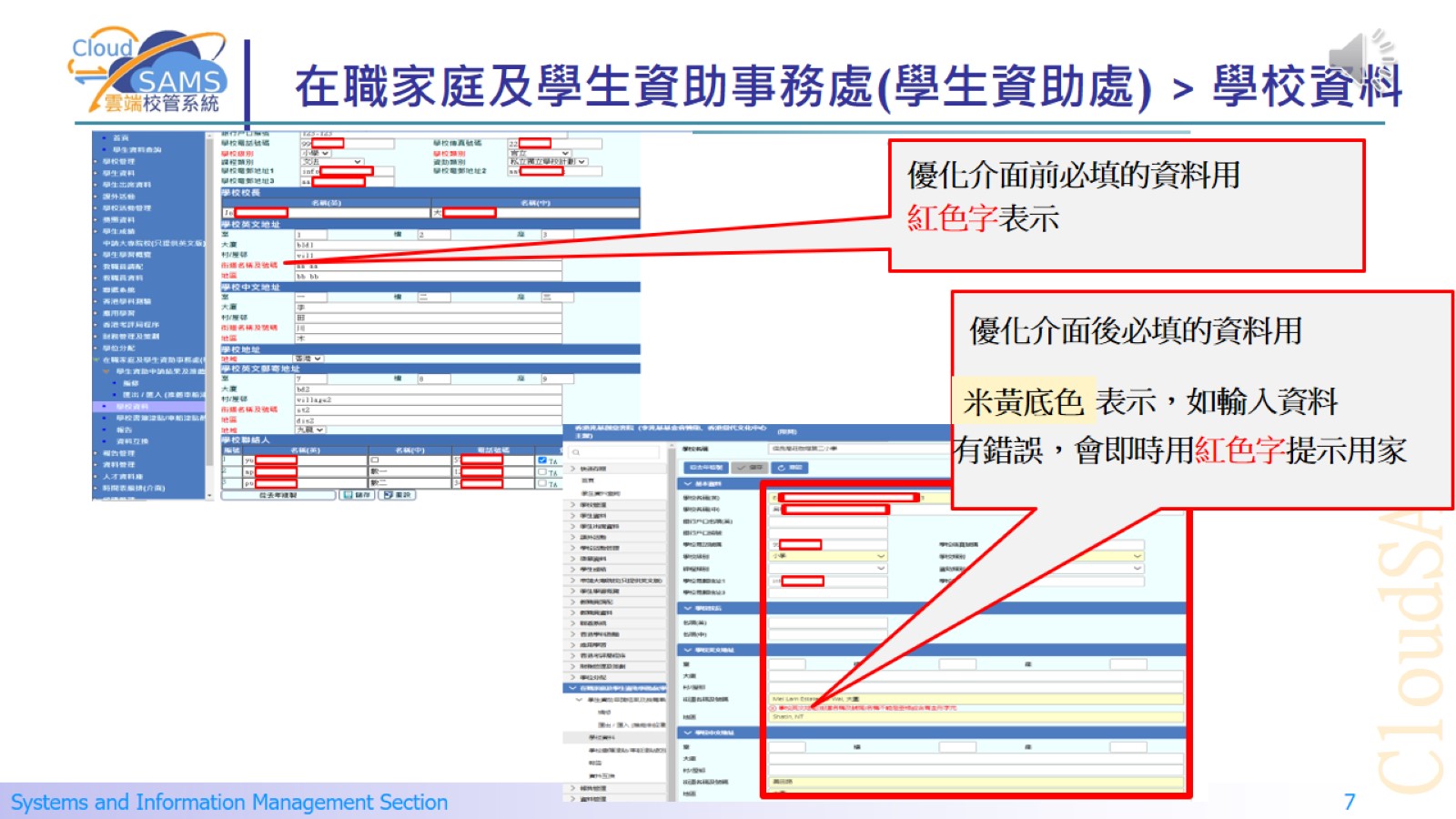 在職家庭及學生資助事務處(學生資助處) > 學校資料
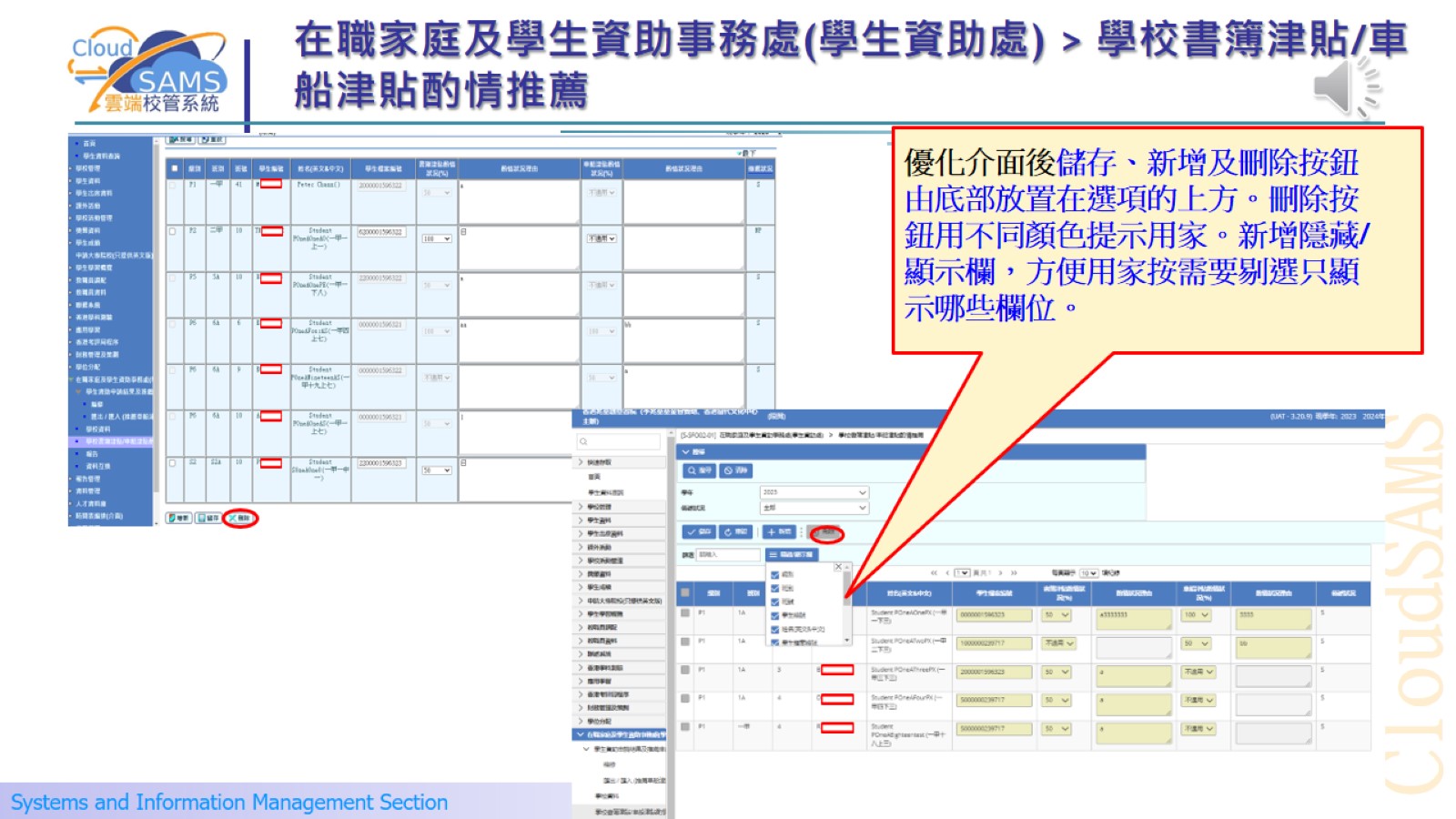 在職家庭及學生資助事務處(學生資助處) > 學校書簿津貼/車船津貼酌情推薦
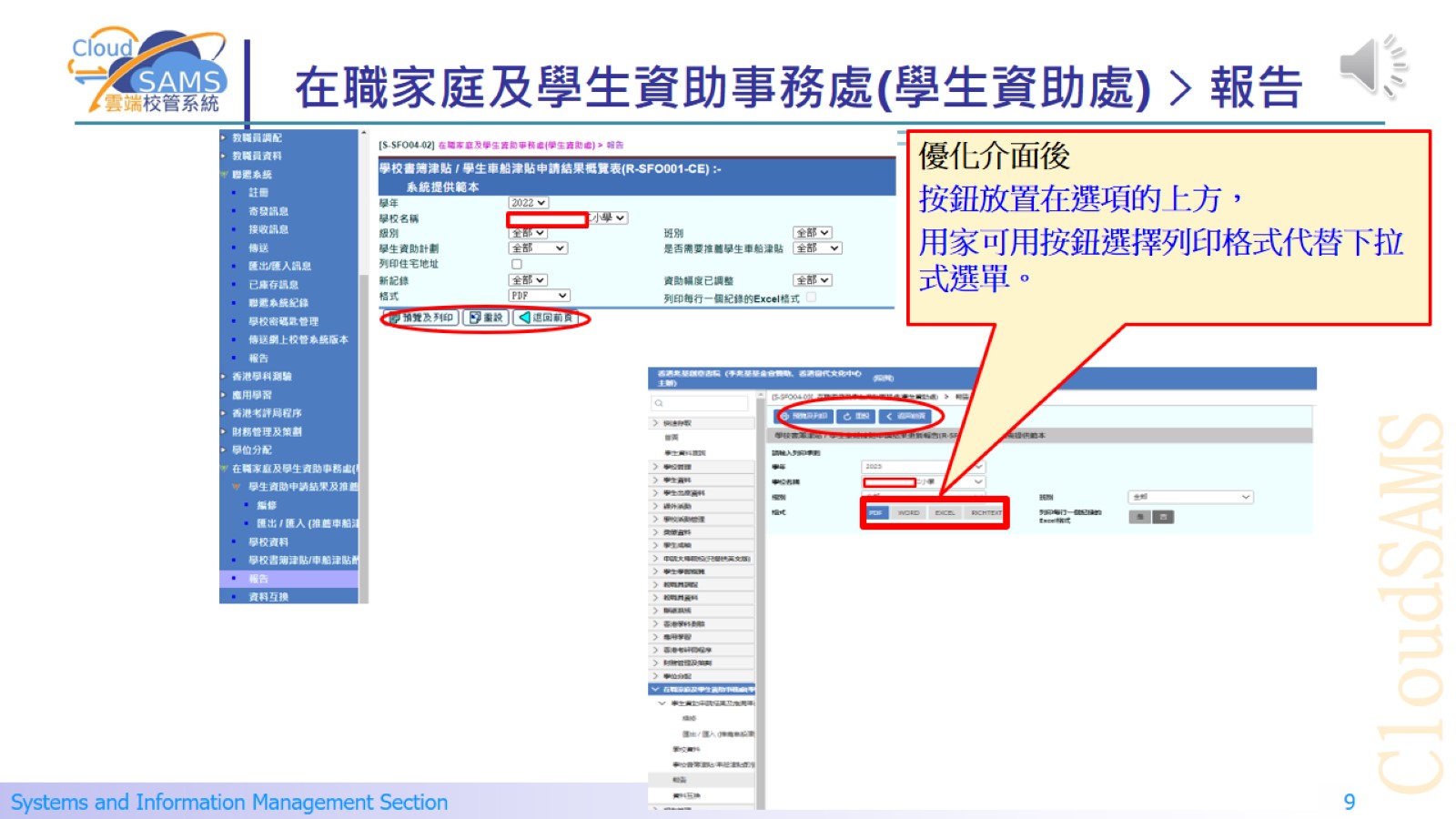 在職家庭及學生資助事務處(學生資助處) > 報告
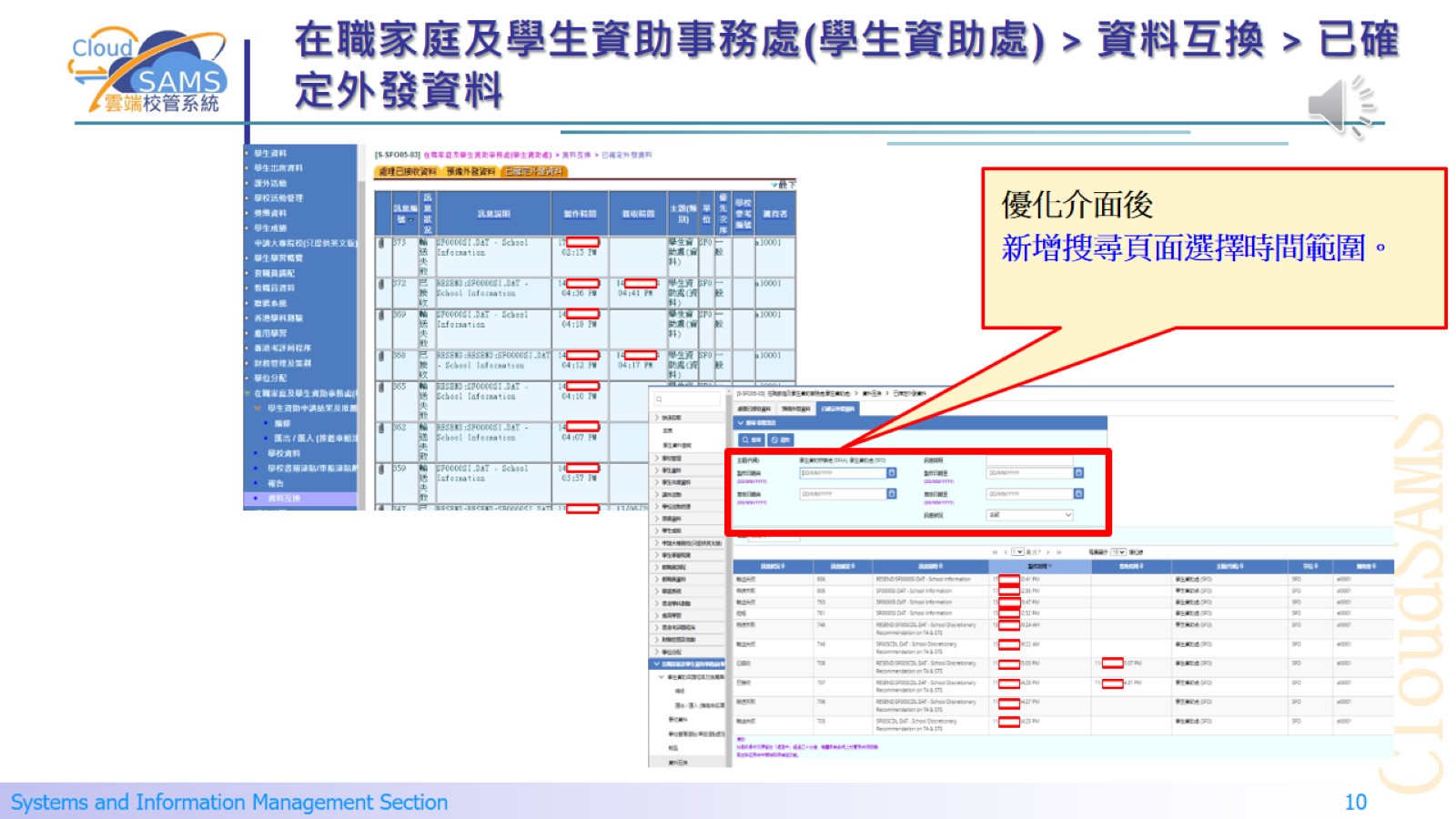 在職家庭及學生資助事務處(學生資助處) > 資料互換 > 已確定外發資料
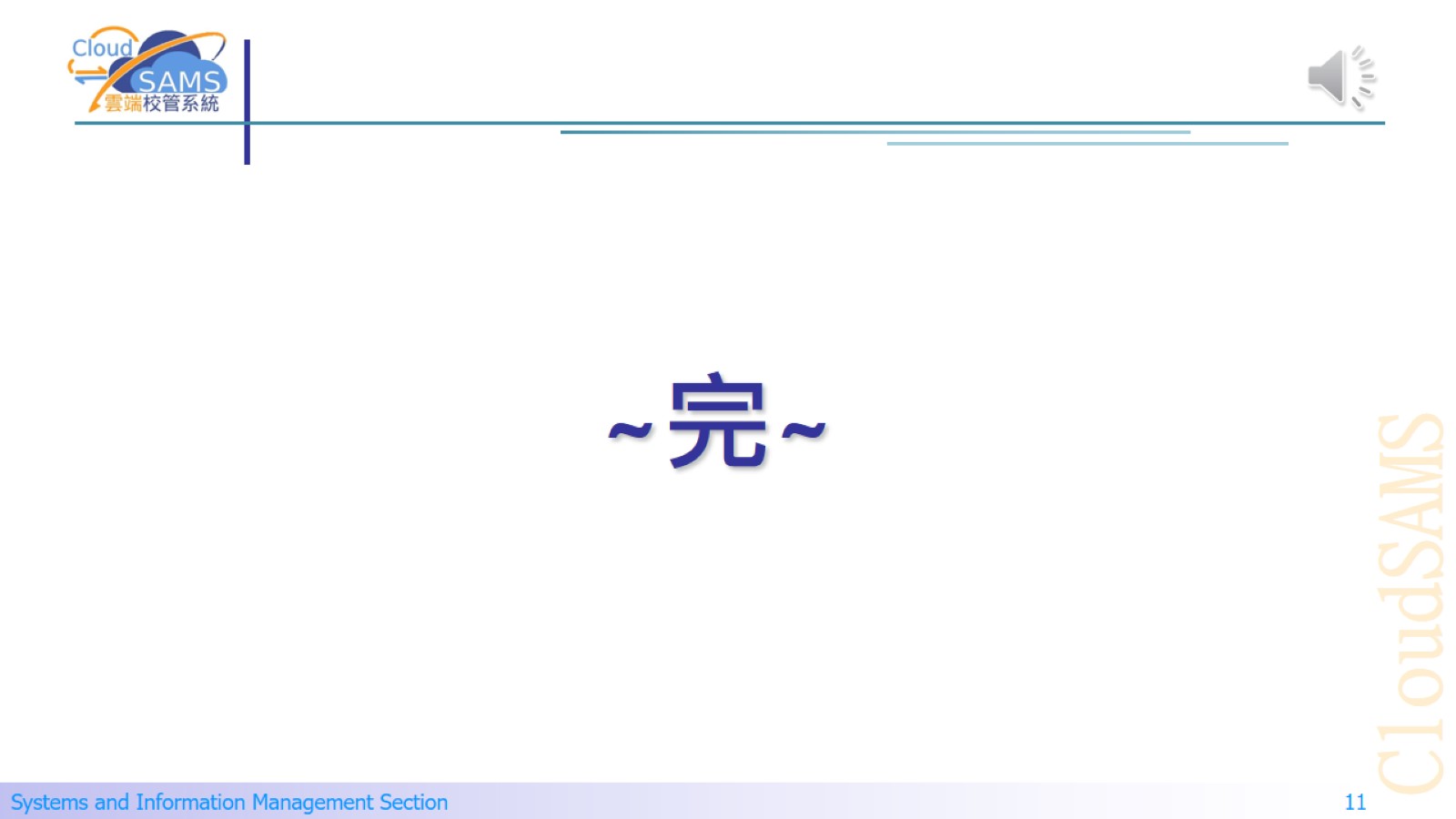 ~完~